«Красоты нашей страны»
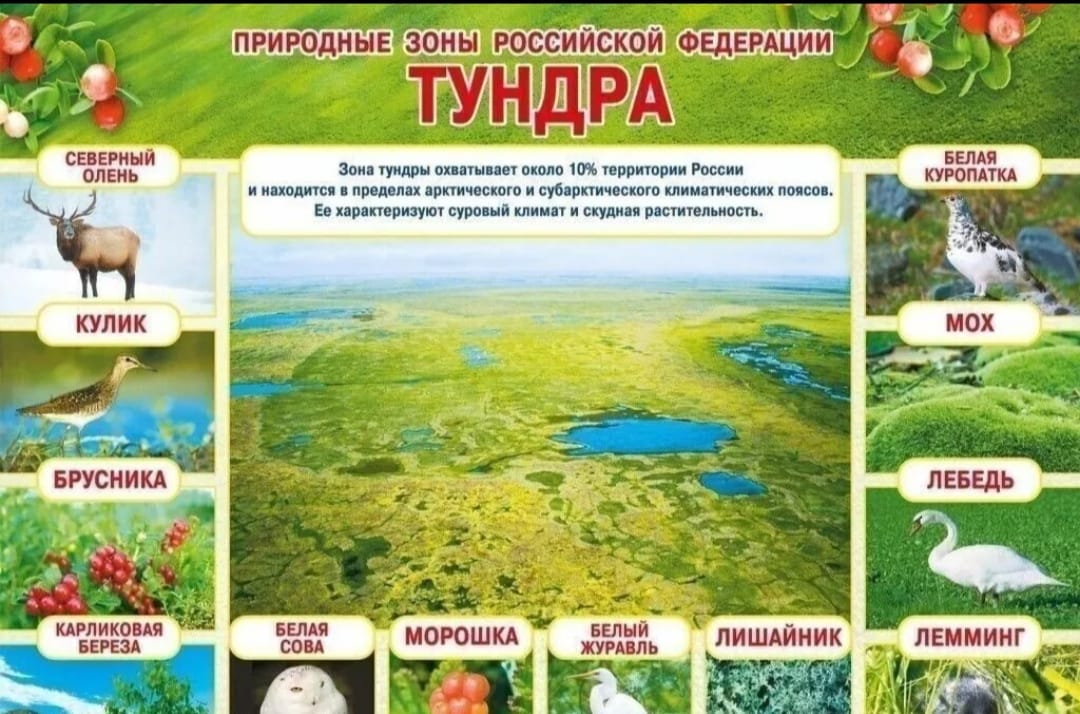 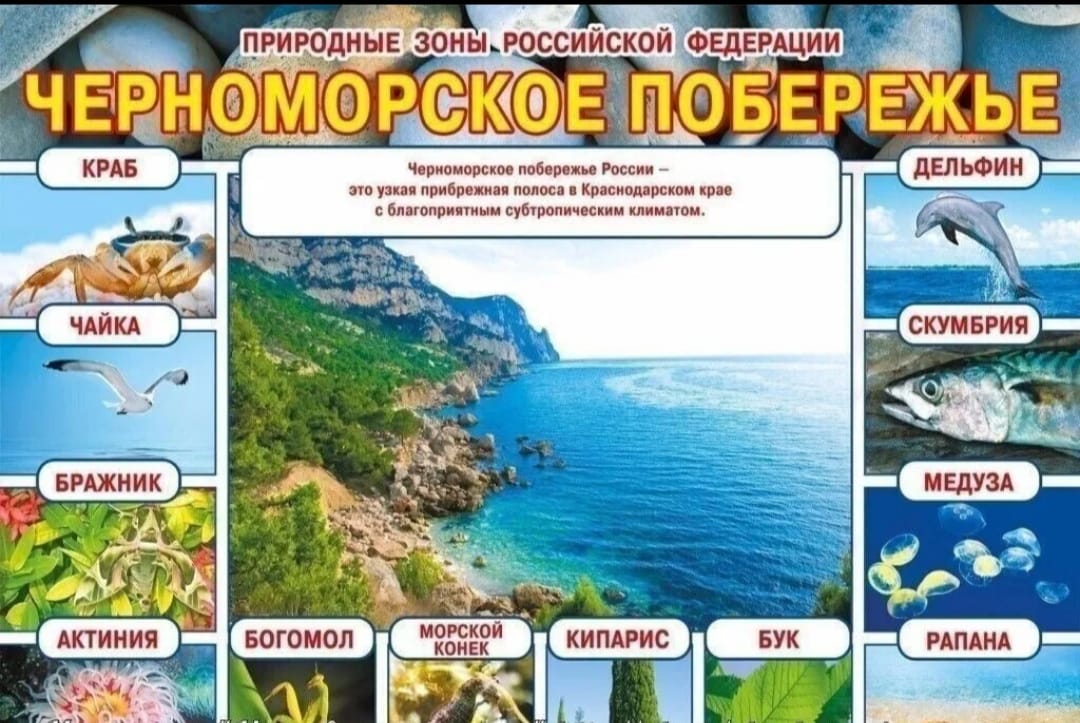 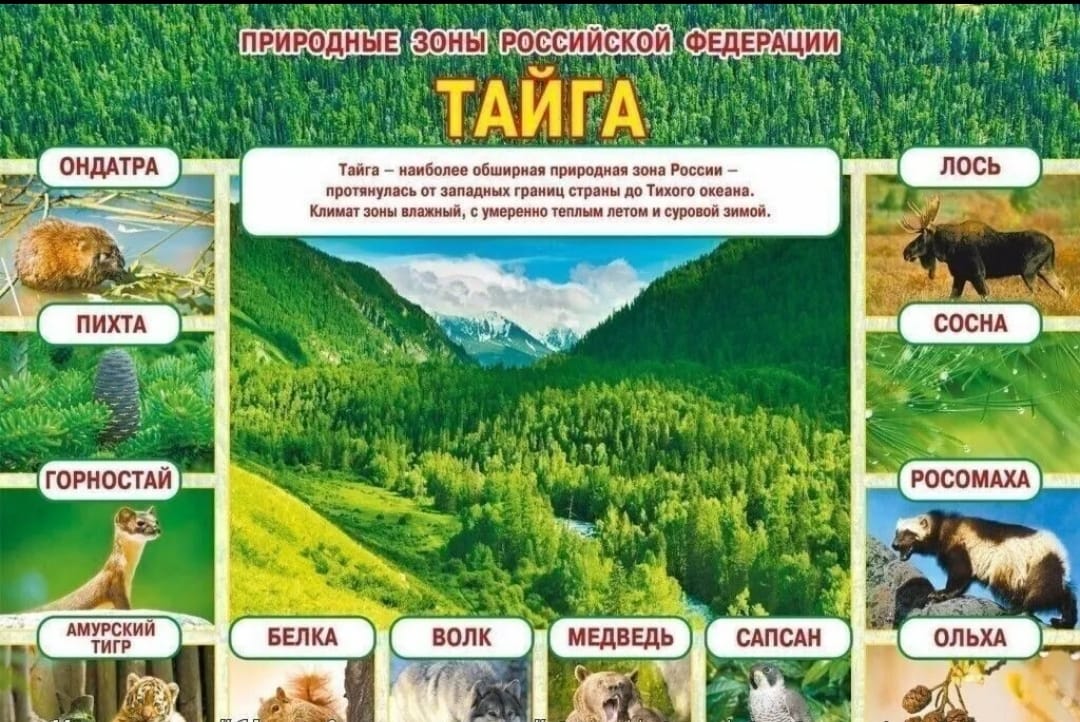 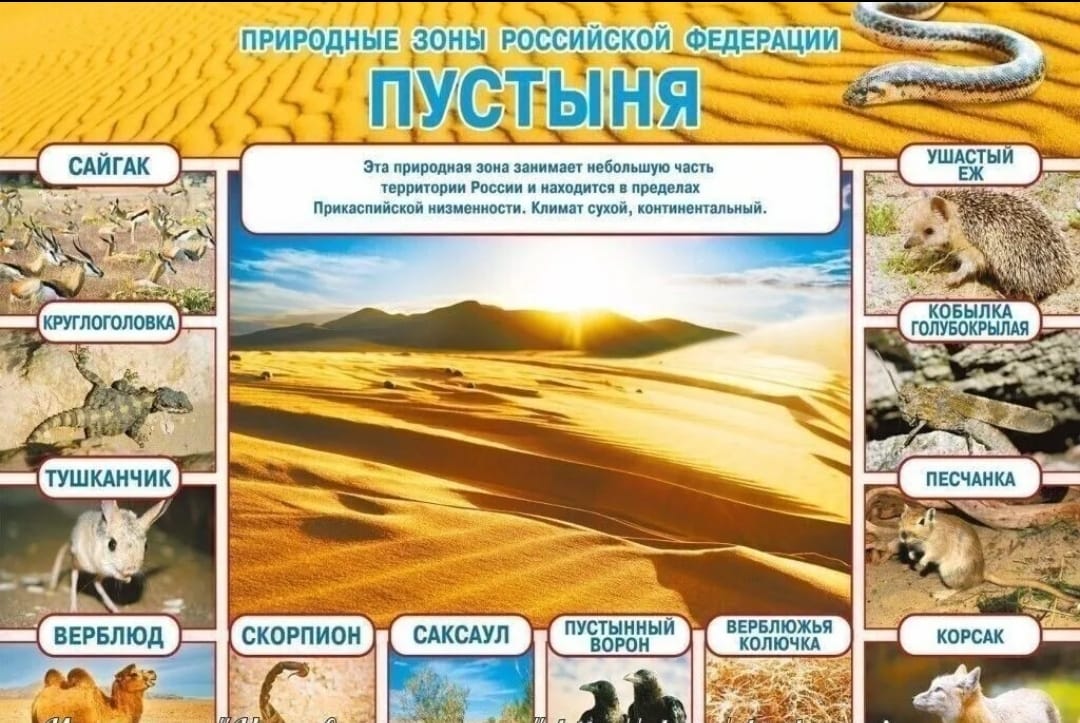 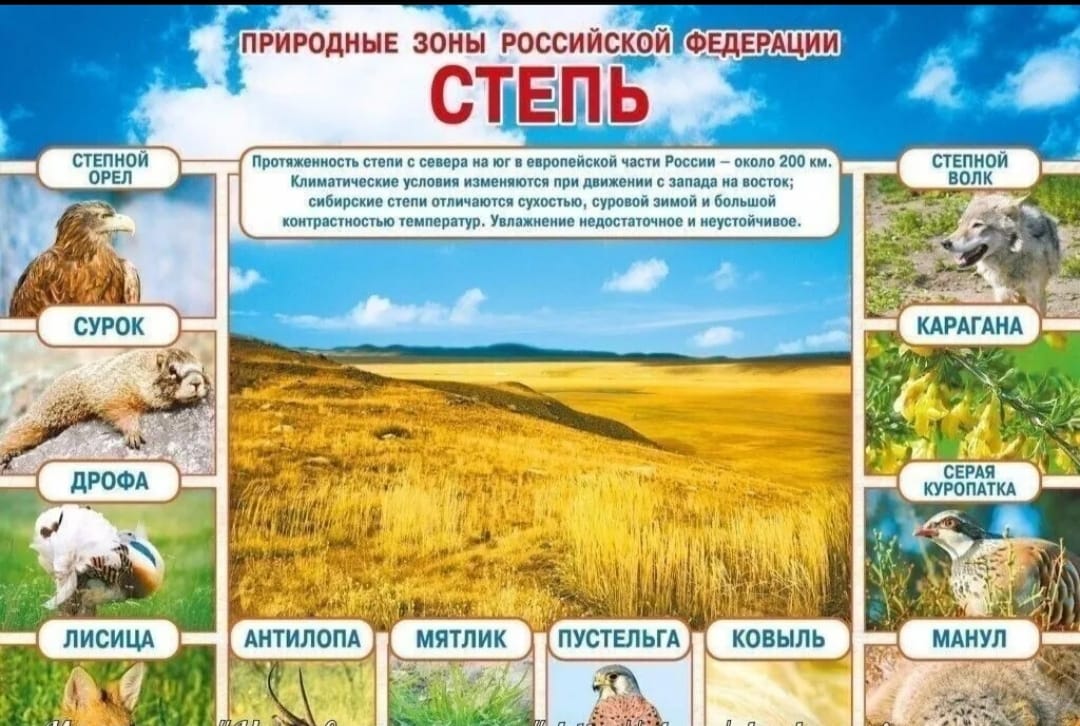 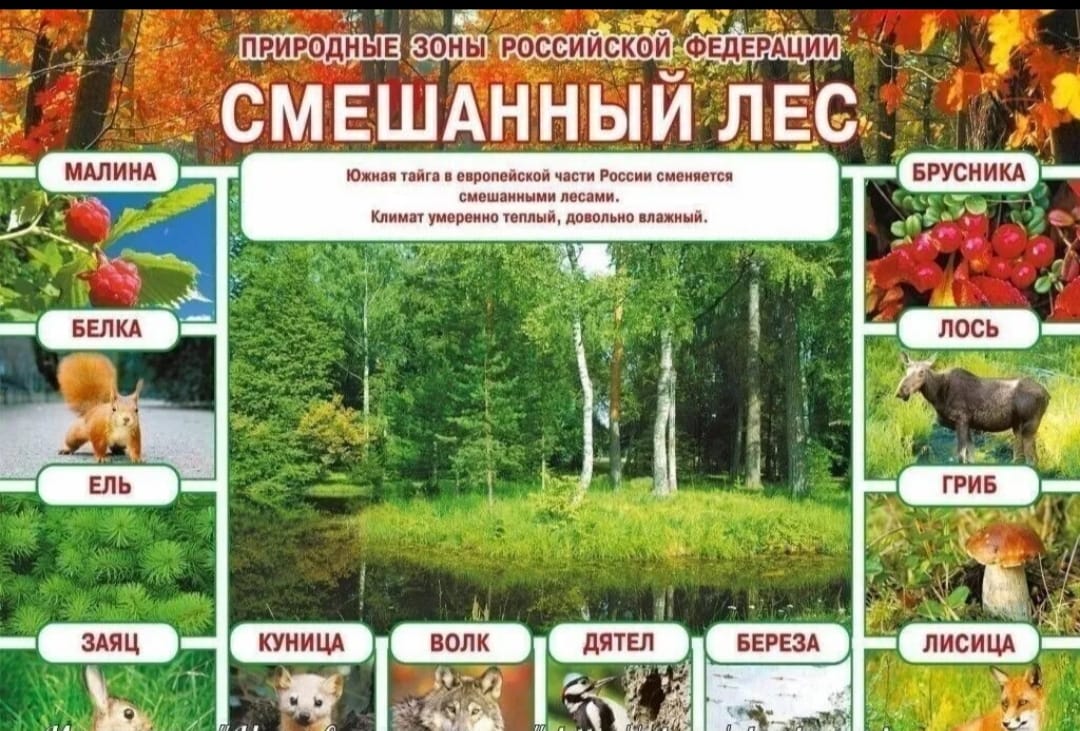 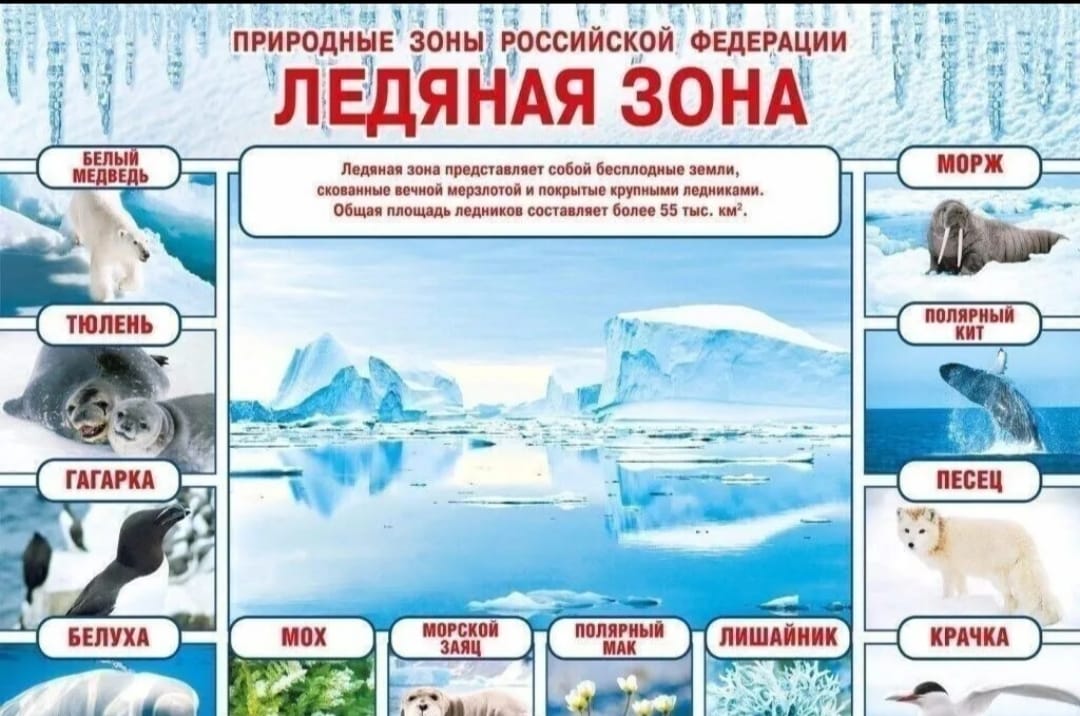